Français
La lettre e suivie de 2 consonnes
La lettre e suivie de 2 consonnes
ell    ess
La lettre e suivie de 2 consonnes
ell    ess   err   ett
La lettre e suivie de 2 consonnes
la serrure
le verre
la terre
err
La lettre e suivie de 2 consonnes
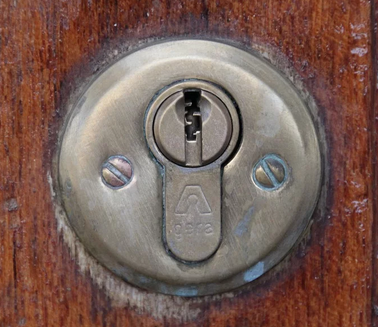 la serrure
le verre
la terre
err
La lettre e suivie de 2 consonnes
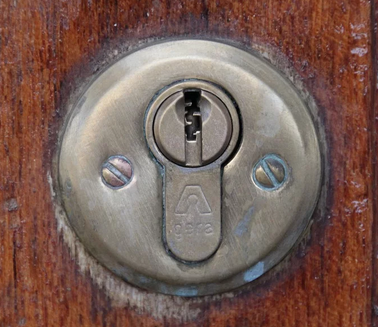 la serrure
le verre
la terre
err
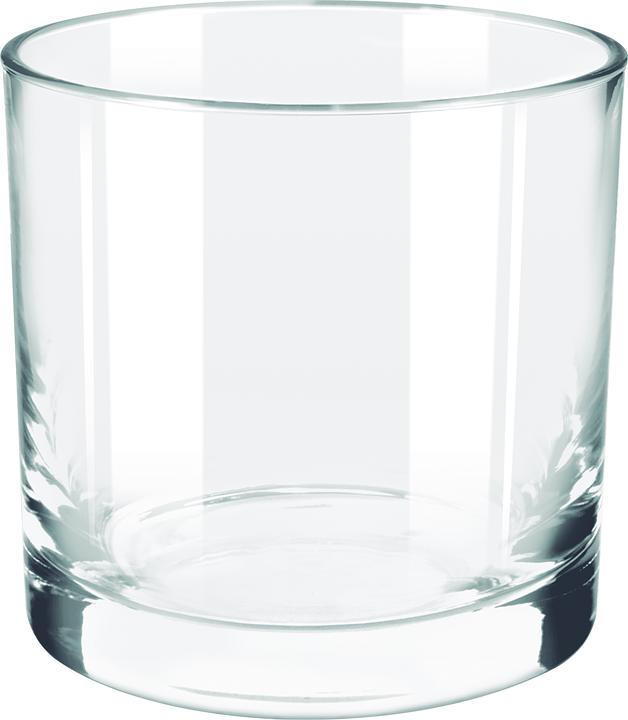 La lettre e suivie de 2 consonnes
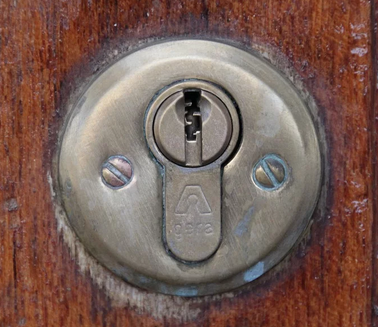 la serrure
le verre
la terre
err
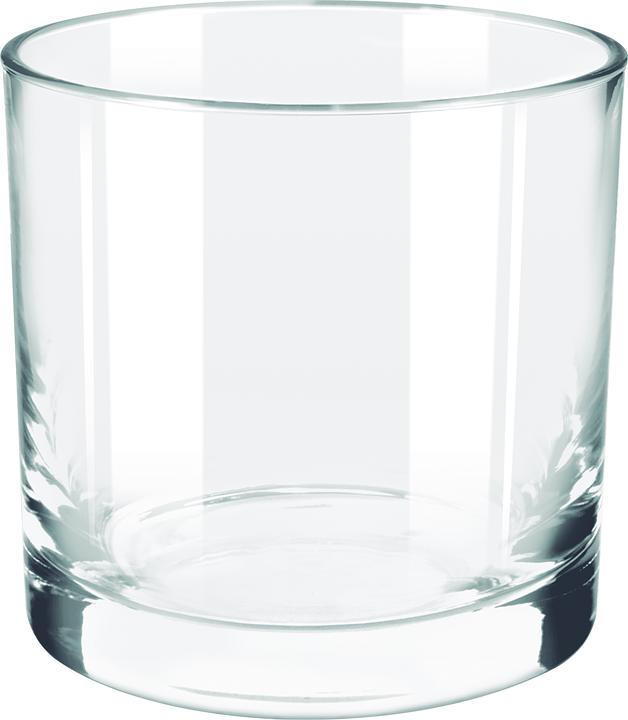 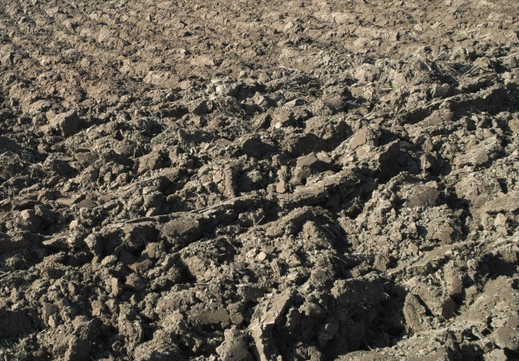 perr – merr – ferr – serr
La lettre e suivie de 2 consonnes
une serviette
des lettres
les lunettes
ett
La lettre e suivie de 2 consonnes
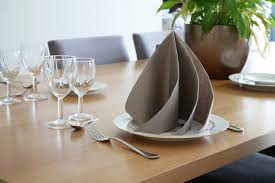 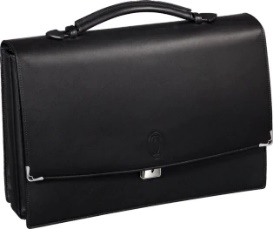 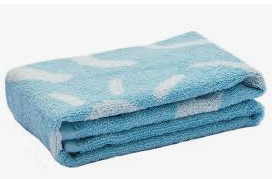 une serviette
des lettres
les lunettes
ett
La lettre e suivie de 2 consonnes
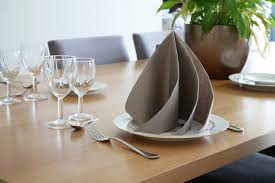 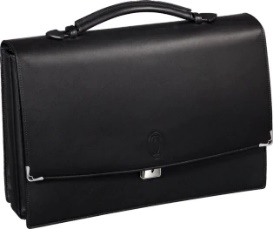 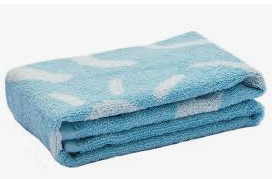 une serviette
des lettres
les lunettes
ett
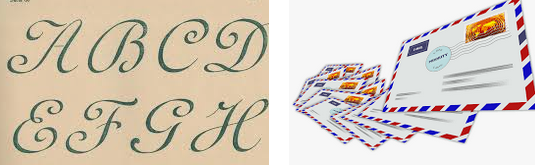 La lettre e suivie de 2 consonnes
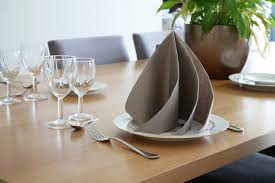 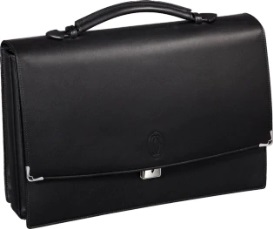 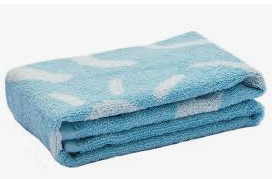 une serviette
des lettres
les lunettes
ett
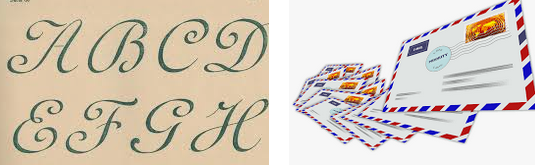 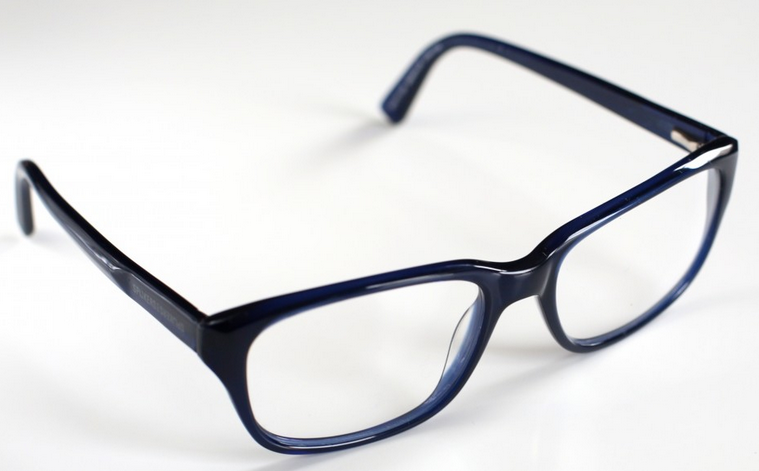 mett – lett – nett – dett
la dînette – une terrasse – la mouette – une serre – des confettis – une vedette
la dînette – une terrasse – la mouette – une serre – des confettis – une vedette
         	                 	          	                                      	                   


       	                   	                                    		                       
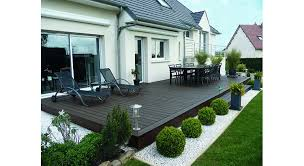 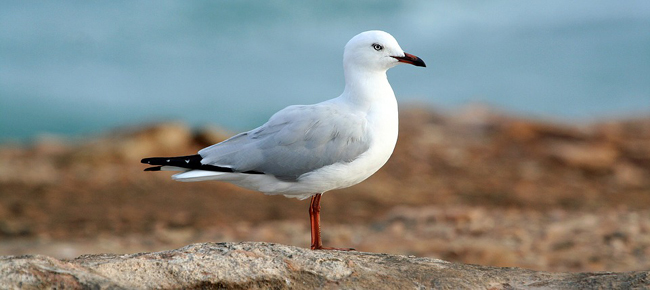 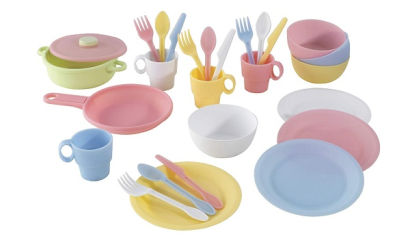 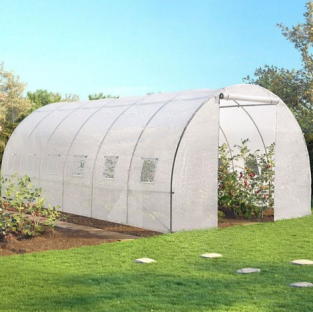 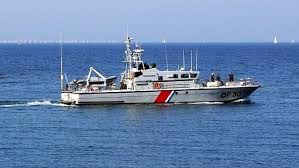 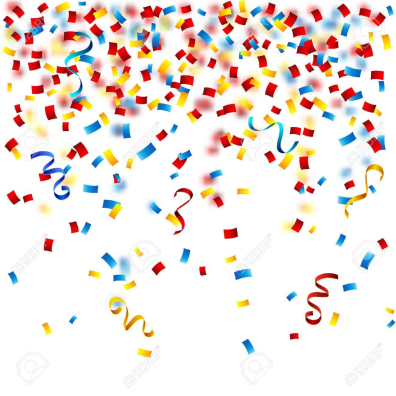 Perrine appelle son amie. Mais où est-elle ?
Elle se presse pour la trouver.
La cachette d’Antoinette est derrière la brouette. Puis, elle se redresse d’un bond comme une tigresse.
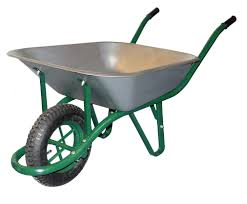 une brouette
La lettre e suivie de 2 consonnes
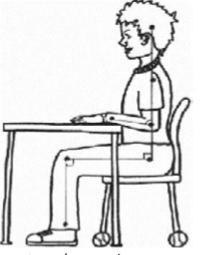 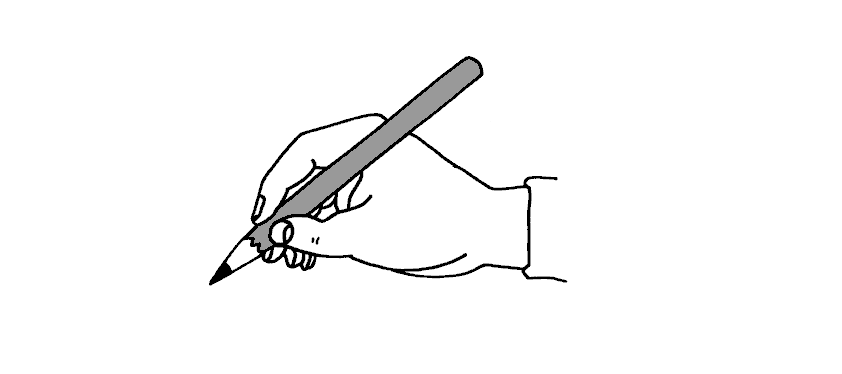 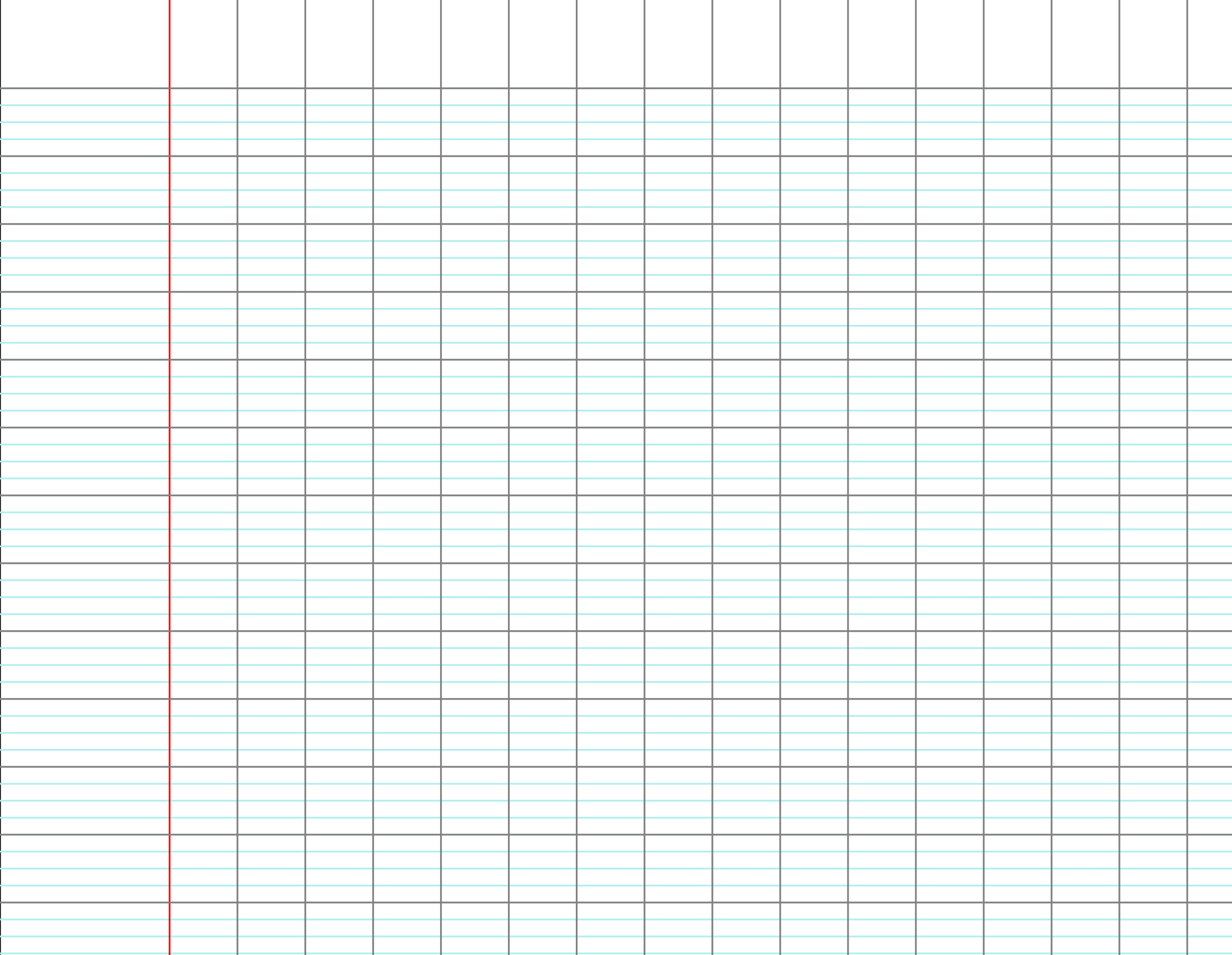 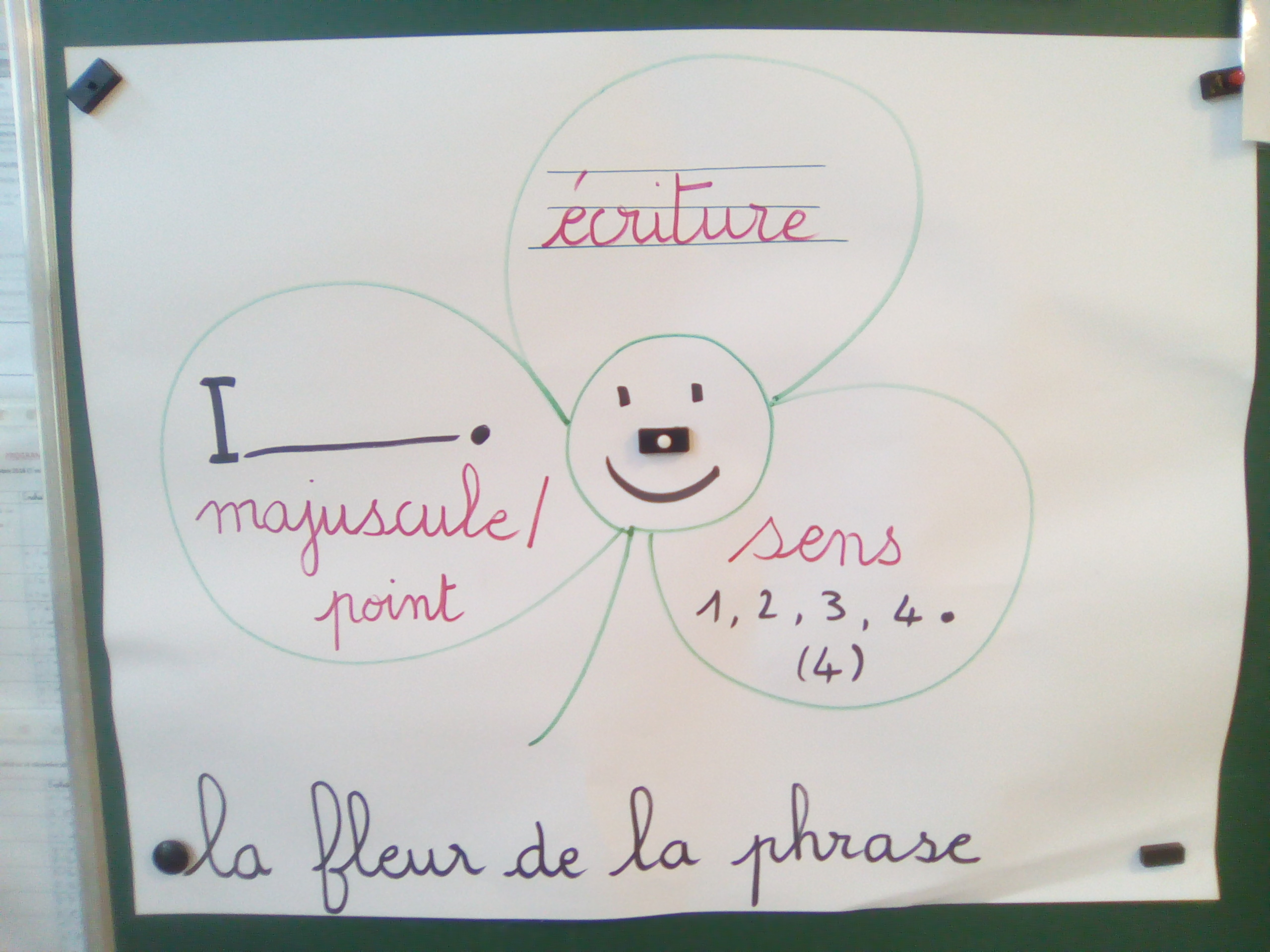 Une brochette mimolette et blettes ? 
    Quelle belle assiette !
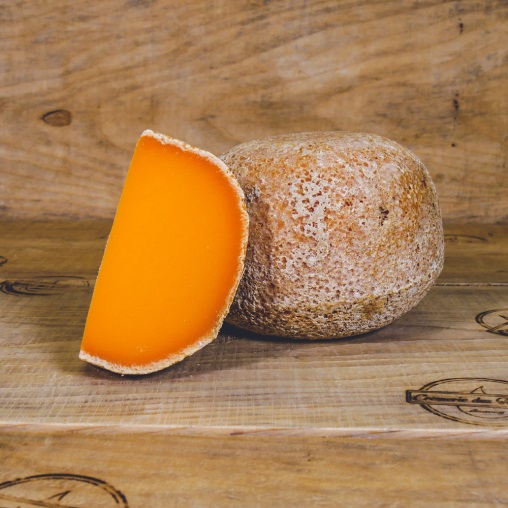 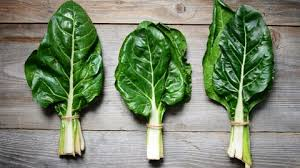 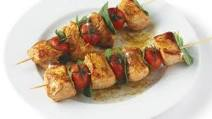 Une brochette mimolette et blettes ?
Pour les CE1
L’imparfait
Ce que nous avons vu hier :
L'imparfait est un temps du passé. 

La terminaison varie en fonction de la personne alors que le radical lui reste le même. 

À l’imparfait, les terminaisons sont -ais -ais -ait.
Écrire à imparfait les verbes entre parenthèses.
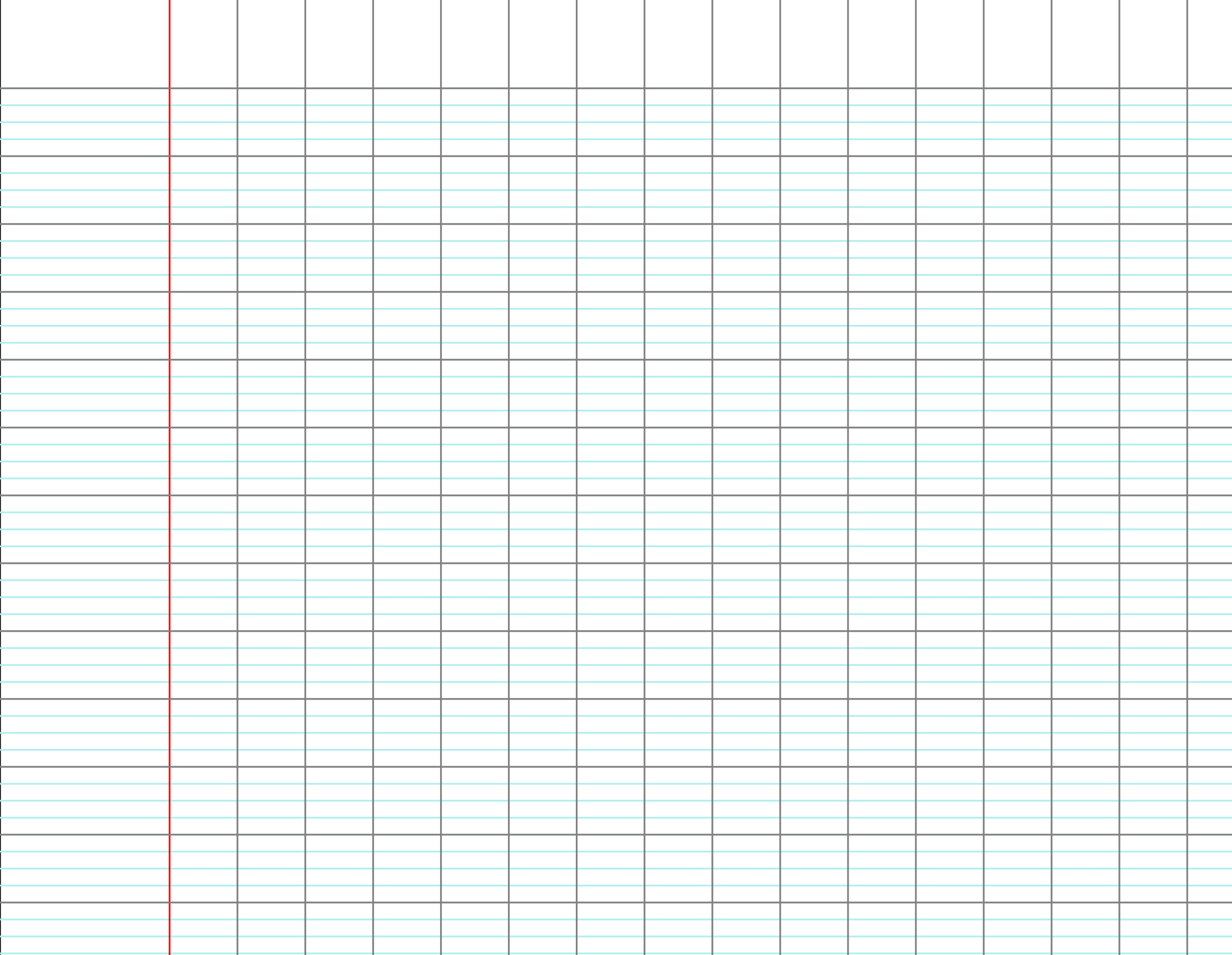 La petite grenouille (attraper) une libellule chaque jour. 
Tu (saluer) les spectateurs.
Je (recopier) l’exercice.
Les trois petits cochons (fabriquer) une maison pour se protéger du loup.
Vous (bricoler) dans le jardin.
[Speaker Notes: Exercice à faire par écrit]
Le verbe jouer à l’imparfait
Mettre la phrase à l’imparfait, en remplaçant aujourd’hui par la semaine dernière.
Aujourd’hui, elles réparent la voiture dans le garage.
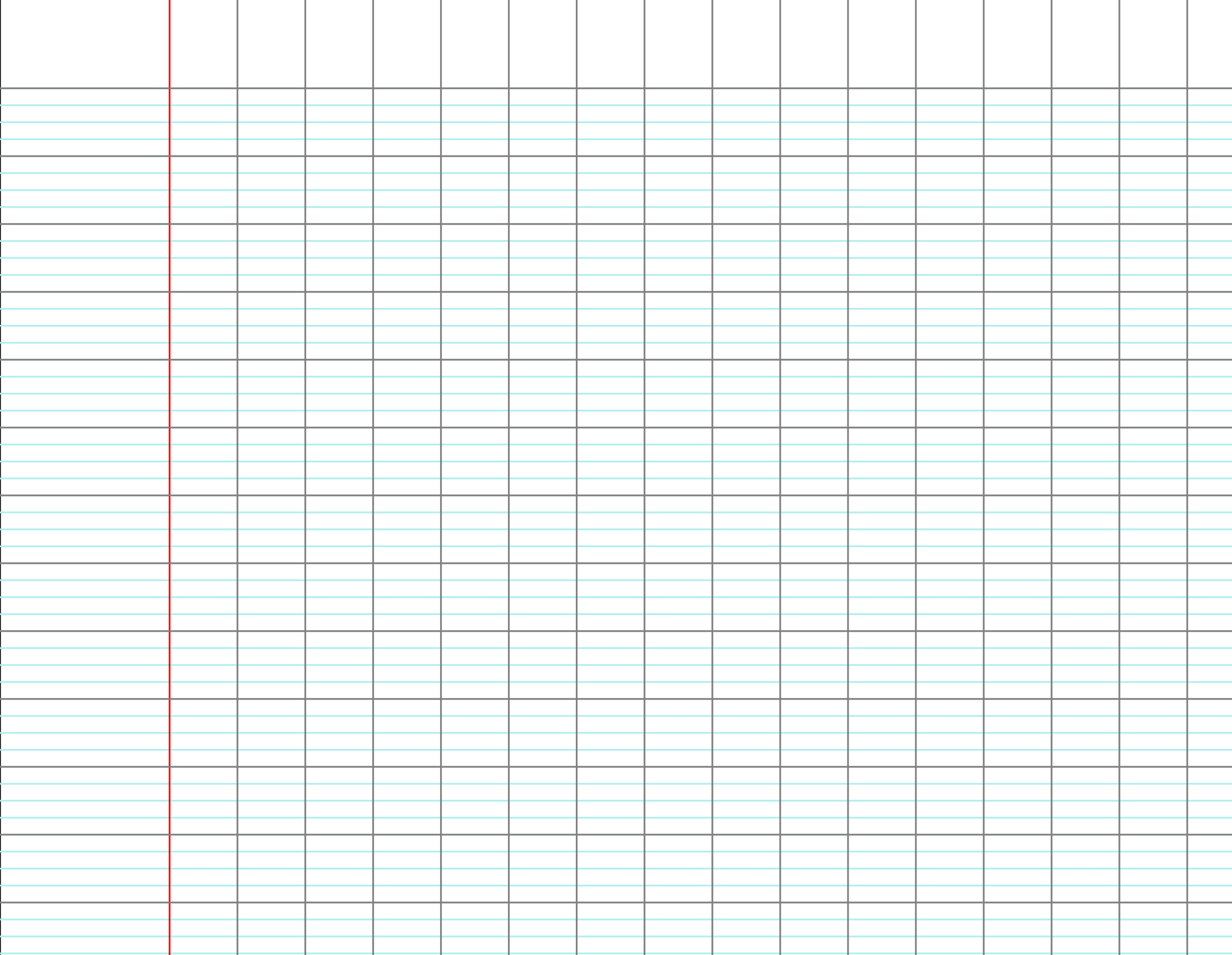 La semaine dernière,
[Speaker Notes: Exercice à faire par écrit. On laisse 1 minutes et on corrige]
Mettre le verbe à l’imparfait.
Mais, monsieur, vous (adorer) danser quand vous étiez jeunes.
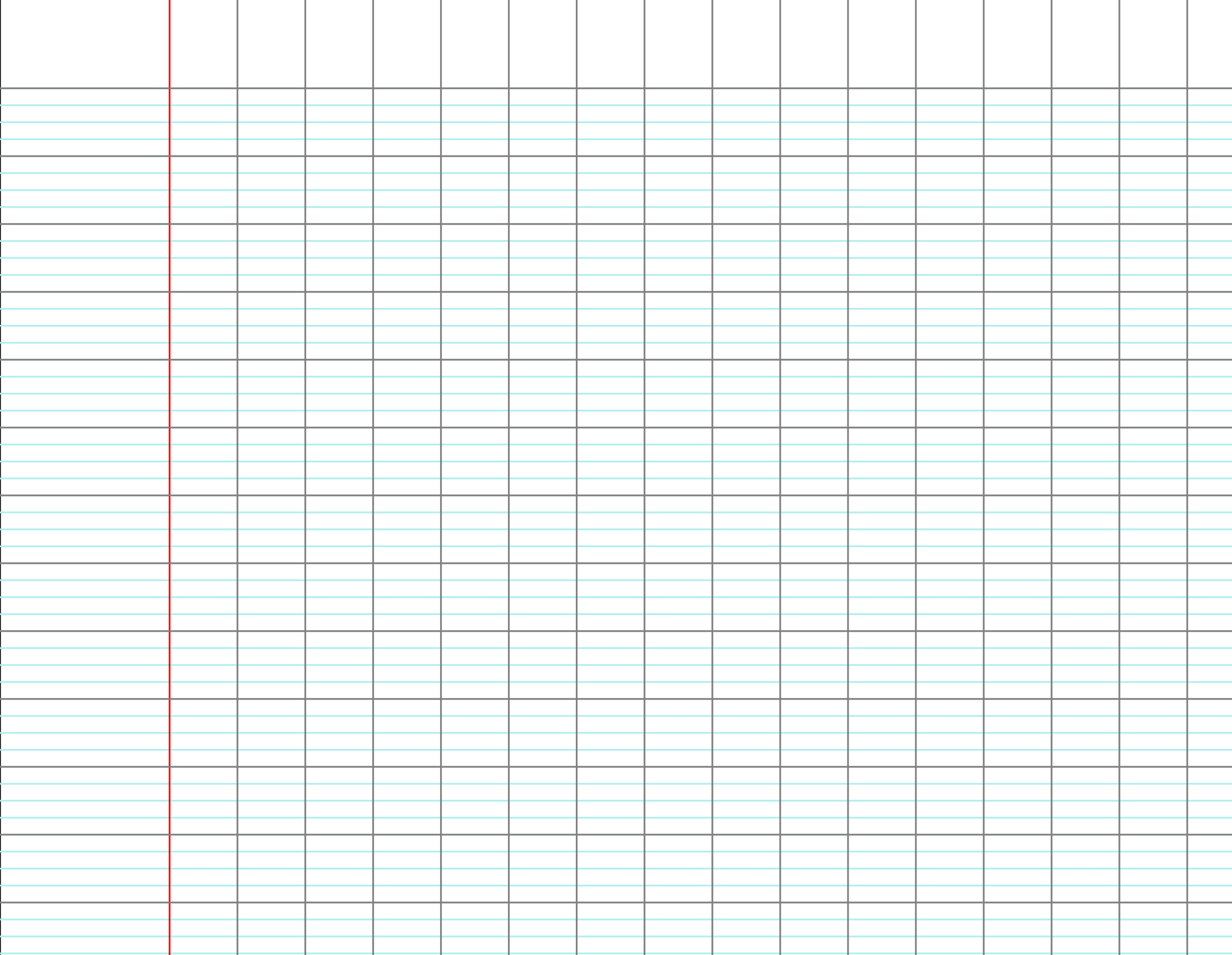 [Speaker Notes: Expliciter le vouvoiement et le tutoiement.]
Le verbe jouer à l’imparfait